Работу выполнила: Преподаватель информатики и  информационных технологий Василовская Людмила ИгоревнаКрасноярский Строительный Техникум
Текстовый редакторMS Word
Текстовый редактор – прикладная программа, предназначенная для создания и редактирования текстовых документов
Текстовый процессор – текстовый редактор с расширенными возможностями оформления текста.
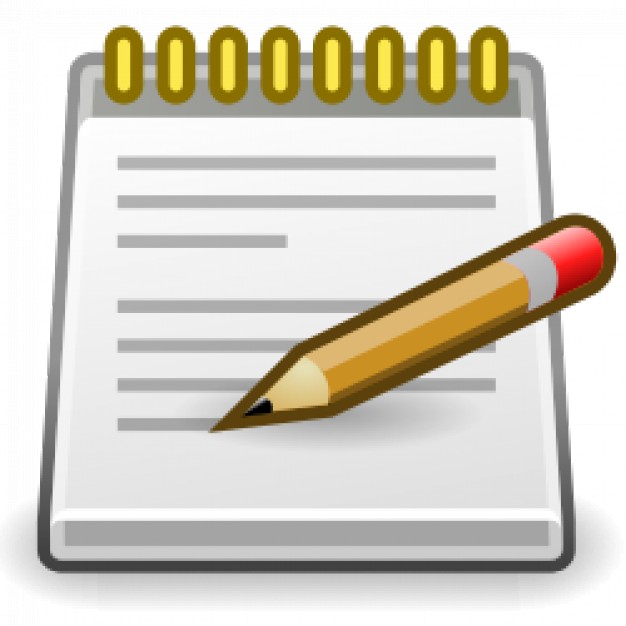 Виды редакторов:
1. Блокнот (стандартное приложение Windows)
2. MS Word
3. Star Office Writer (текстовые процессоры)
4. Adobe PageMaker (настольные издательские системы для подготовки к изданию книг, журналов, газет
5. MS FrontPage (для подготовки публикации в Интернете web-страниц и web-сайтов.
Форматы текстовых файлов
Формат файла определяет способ хранения текста в файле. 
Существуют УНИВЕРСАЛЬНЫЕ и  ОРИГИНАЛЬНЫЕ форматы.
Виды  форматов:
TXT (только текст) – универсальный, текст без форматирования
RTF – Универсальный, сохраняет форматирование, используется во многих приложениях, большой информационный объем.
DOC – оригинальный, версия Word. Кодировка Unicode.
DOCX – оригинальный, версия Word 2007.
HTM, HTML – формат хранения web-страниц.
LX – формат отечественного редактора Лексикон
Возможности текстового процессора
Поддержка двух и более языков с возможностью редактировать синтаксически и стилистически;
Использование разнообразных шрифтов и изменения их размера, цвета, начертания;
Использование в одном документе символов разных языков (латинских, греческих);
Работа с несколькими документами и несколькими средами (графический, текстовый редакторы, электронные таблицы, базы данных, презентации и т.д.);
Большой выбор объектов, которые можно вставить в документ;
Автоматическое разбиение документа на страницы;
Добавление списков, гиперссылок, сносок, колонтитулов;
Расширенные возможности работы с таблицей и т.д.
Основные объекты текстового процессора:
Символ – знак, введенный с клавиатуры, который позволяет передвинуть курсор ввода на одну позицию
Слово – набор символов, ограниченный с обеих сторон знаками препинания либо пробелом
Строка – набор символов и слов от начала до конца листа по горизонтали 
Абзац – последовательность строк, которые сгруппированы для смыслового выделения содержания 
Страница – последовательность абзацев от начала до конца листа по вертикали
Фрагмент – выделенная часть текста.
Выделить
Удалить
Копировать
Вырезать
Перетащить
Выбрать место вставки
Вставить
Схема алгоритма работы с фрагментами текста
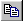 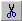 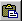 Проверь себя
Задание 1: Установите связь между названием объекта и его определением.
Задание 2: Укажите назначение клавиш для быстрого перемещения  курсора по тексту.
А) в начало строки
Б) в конец строки
В) на слово вправо
Г) на слово влево
Д) на экранную страницу вверх
Е) на экранную страницу вниз
Ж) на страницу вверх
З) на страницу вниз
И) в начало текста
К) в конец текста
Home
2. End
3. Ctrl + 
4. Ctrl + 
5. Page Up
6. Page Down
7. Ctrl + Page Up
8. Ctrl + Page Down
9. Ctrl + Home
10. Ctrl + End
Задание 3: Назовите действия, которые необходимо выполнить, чтобы из первого фрагмента текста, получить второй:
1) Сначала подумай, 
    потом начинай. 
 
2) Сначала подумай, потом начинай
1) Семь раз отмерь, один раз отрежь. Работа страшна не рукам, а глазам. 

2) Семь раз отмерь, один раз отрежь. 
    Работа страшна не рукам, а глазам.